SAFE
Reference number:2020-1-DE03-KA226-SCH-093590
File number of the NA:
VG-226-IN-NW-20-24-093590
SAFEStreaming approaches for Europe -Enhancing the digital competences by  streaming approachesfor schools to tackle the challenges of COVID-19
CEIP Tomás Romojaro, Spain  (school partner)
Ingenious Knowledge GmbH, Germany  (technical partner)
KURZY ZEBRA s.r.o., Czech Republic  (school partner)
The project SAFE
The project is part of the ERASMUS + program in the field of school education KA226. SAFE is funded by the European Union.The project is coordinated and managed by Prof. Dr. Marc Beutner,Chair of Business Education II, University Paderborn.
„SAFE“promotes digitisationand digitalisationin European schoolsvia the SAFEstreaming approach.
COVID-19 affects the daily work in all schools. In the current situation,which is strongly characterised by the effects of the contact restrictions due to the corona pandemic, it is clear that schools at all levels, which means primary, secondary and upper secondary level, face the challenge of teaching in online formats.The Erasmus + project SAFE deals with this new and innovative way of learning and teaching in the age of digitization and COVID-19. It is part of the ERASMUS + school education program. 
The SAFE partnership creates awareness of the need for a didactic and pedagogical approach to eLearning. SAFE's approach focuses on the use of streaming in school education.The project is working on a basic concept for integrating e-learning into daily classroom work. In this basic concept, teachers use tablets or laptops on which,for example, Blackboard applications such as LiveBoard, Doceri or Explain Everything are streamed, with the informationon these devices as well as the teacher's language being streamed directly to the learners. The SAFE streaming concept is based on the DISK online model (Beutner / Pechuel).DISK-Online stands for Didaktisch-Interaktives-Streaming-Konzept-Online (DISK-Didaktisch-Interaktives-Streaming-Konzept-Online – English acronym: Didactic Interactive Streaming Know-how ).This approach was developed for dealing with the challenges posed by COVID-19 and the technological challenges facing schools and education.
Organisational aspects
Duration: 24 months
Project start:      01.03.2021Project end:       28.02.2023
Cooperation partners
University Paderborn, Chair Business and Human Ressource Education II, Germany  (Co-ordinator, Higher Education partner, Evaluation-, dissemination, pedagogical and didactic partners, project conception)
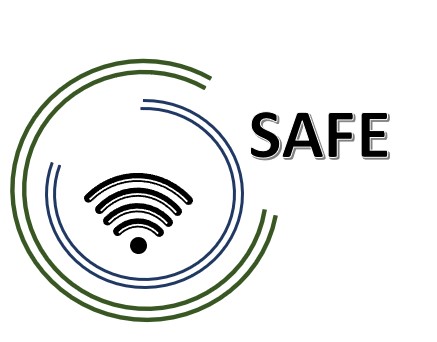 The four DISK implementation levels  Beutner / Pechuel 2020
Intellectual Outputs of SAFE
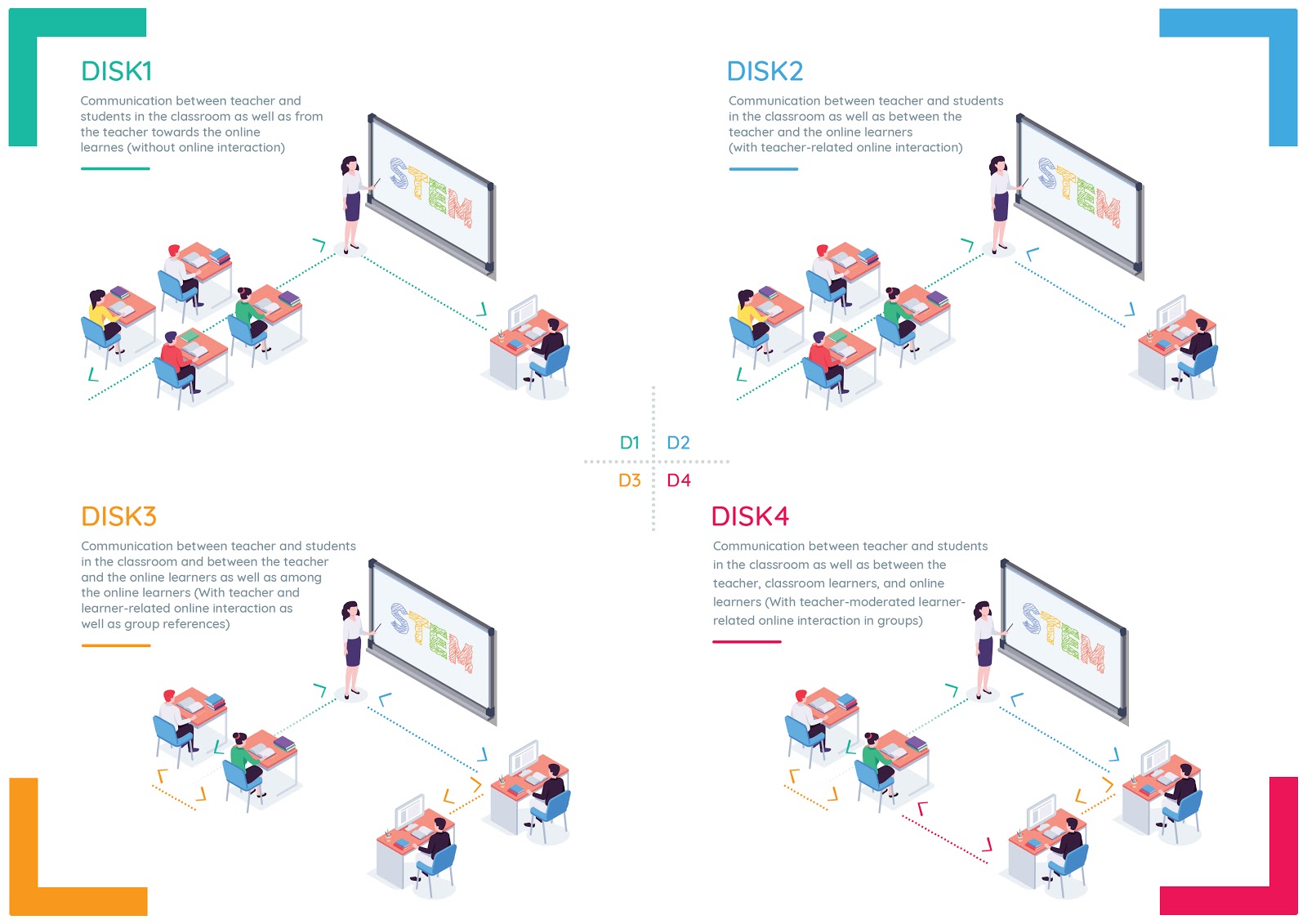 ahttps://safe.eduproject.eu
Project coordination
Prof. Dr. Marc Beutner
••••••
••••••